Ethernet over LTE and Broadband with ETX-203AX-T
Ethernet Services over Broadband/LTE
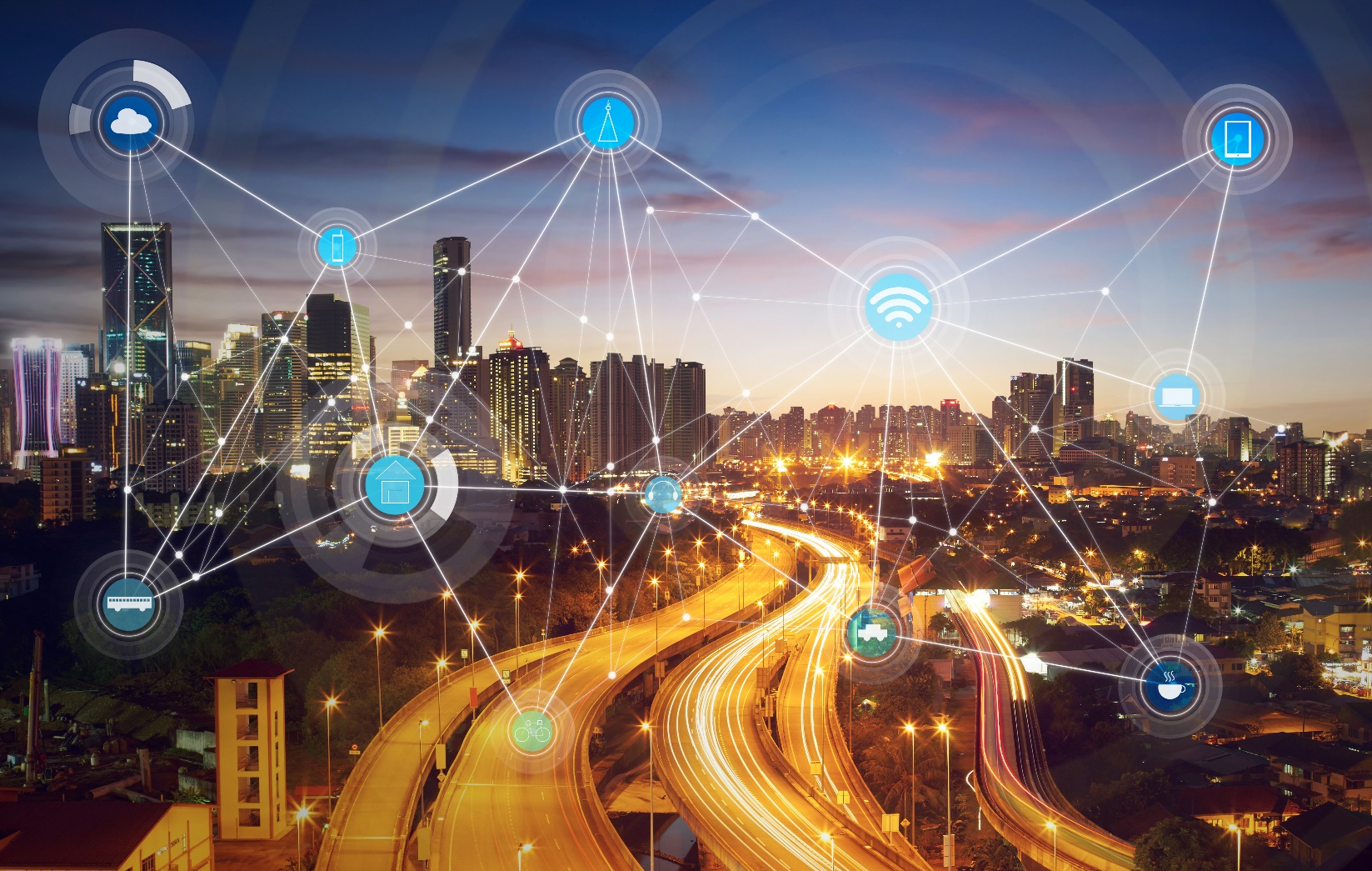 Scenarios:
Delivery of L2 services in “out of reach” locations
Fast delivery of L2 service while waiting for fiber connectivity
Uninterrupted business using an alternate link
Traffic load sharing over broadband/LTE
[Speaker Notes: We propose a way to pass CE to out of reach locations
We can do it fast, and not have to wait for the fiber to come
This allows minimum service down-time
In addition, we can utilize this solution to allow load sharing and/or service protection]
Ethernet Services over Broadband/LTE
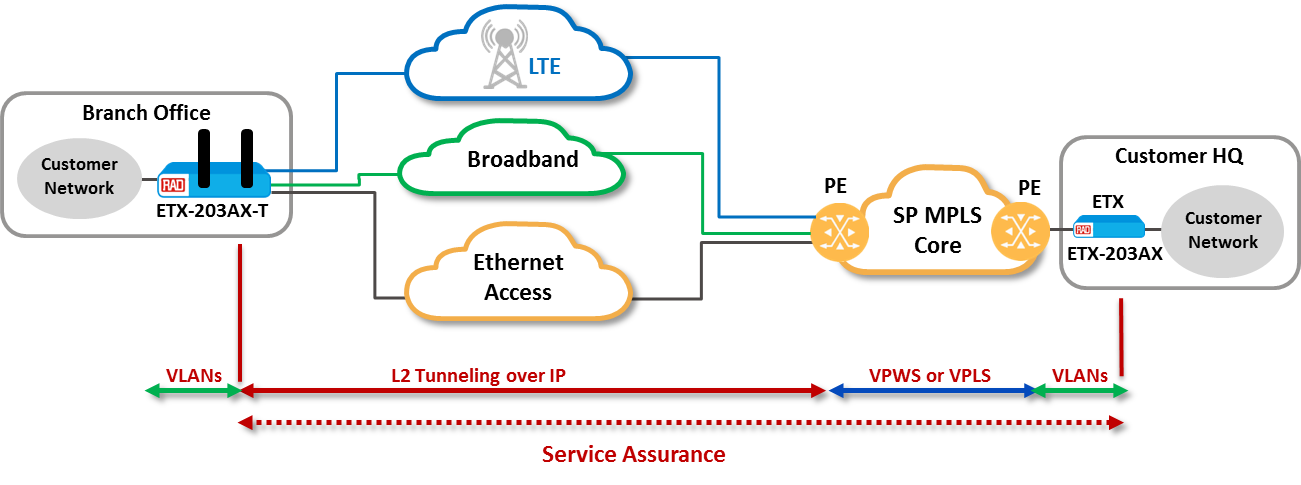 Tunnel 
Gateway
Implementation
Configure L2 services as in any ETX-2 family device 
Tunnel L2 services over LTE or over Broadband 
PE terminates tunnel, maps to VPWS or VPLS.
Management VLAN follows same process
[Speaker Notes: In order to deliver services over LTE or public IP networks, we have taken the ETX-203AX, RADs most successful L2 NID, and added secure tunneling capabilities. This new device is called ETX-203AX-T.]
Assuring SLAs over LTE/BB
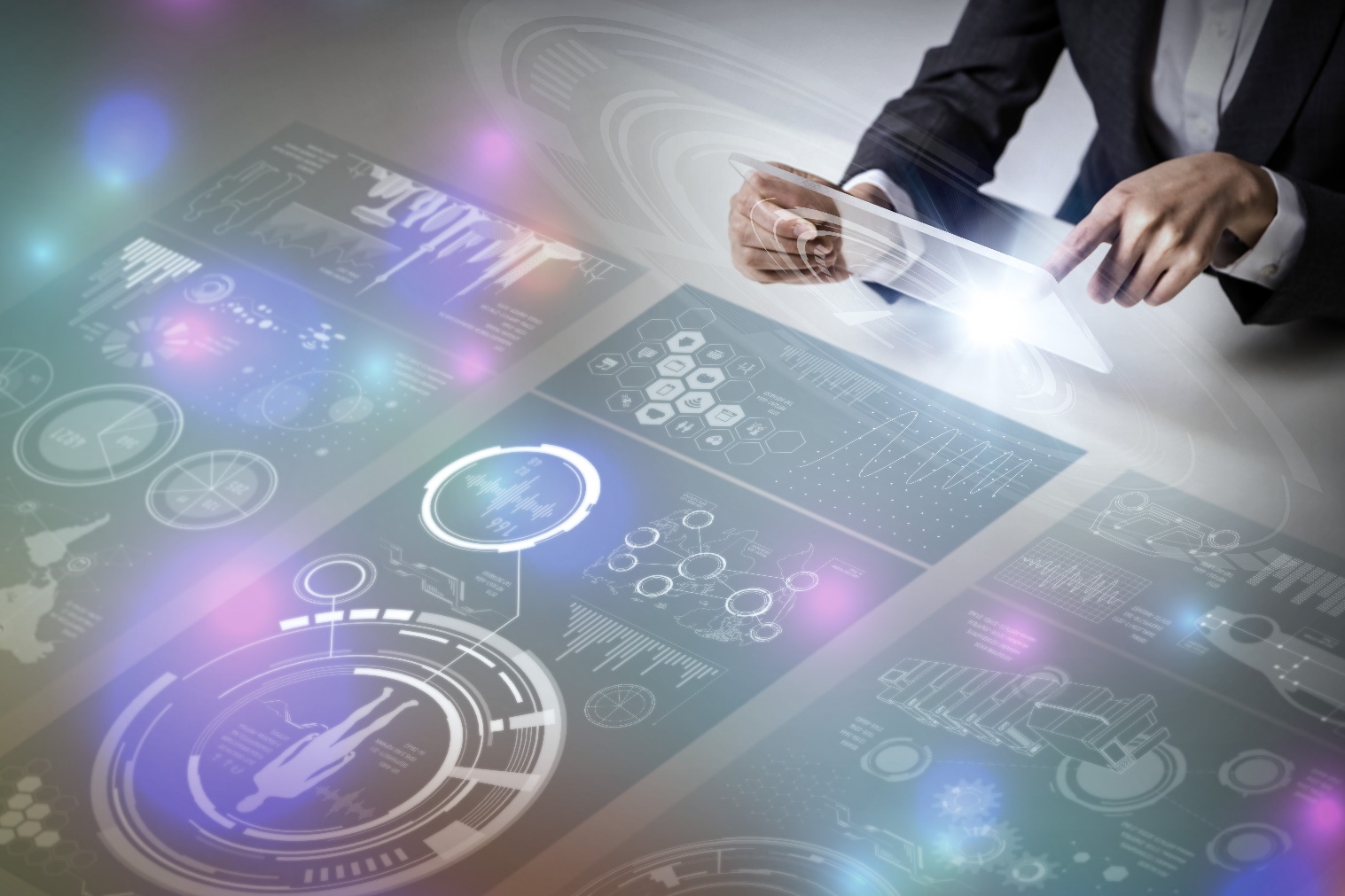 Bandwidth allocation controlled by carrier
SLA measurement and monitoring tools
Fallback and priority bumping to improve service availability 
Advanced queueing and shaping for priority services
[Speaker Notes: To compensate on Hard SLA, the service provider can supply the service with more BW and provide SLA monitoring tools

When we use this connectivity for failure protection, or load sharing, it enhances the “regular” Business service

By using queuing, we can guarantee that very important services will always get precedence]
Ethernet Services over Broadband/LTE
Benefits
New revenue streams 
Shorter Time to Revenue
Increased customer loyalty
Cost savings on access (no fiber)
Alternative backup solutions
Overlay Transport over LTE or Broadband
Branch
Broadband
Cloud
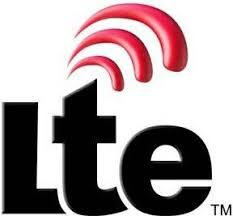 LTE
Branches
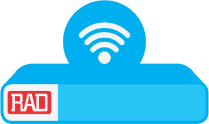 IP/MPLS/Ethernet
Enterprise HQ
Customer
Network
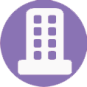 ETX-203AX-T
Assured Underlay Transport
[Speaker Notes: Passing CE over LTE/BB, we actually define a new revenue stream 
LTE and BB allow a quick time to service
Connecting the customer where ever he is located, increases customer stickiness, while reducing operational costs.
When adding this backup option, it broadens our offering]
Use Cases
Service Extension over LTE/BB
Fast Time-to-Quote incl. OOF sites
Inexpensive E-Access alternatives 
Fully interoperable with on-net EADs (Y.1731, Y.1564, E-LINE, E-LAN,.. )
Cost-effective backup
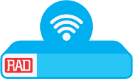 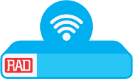 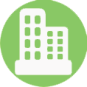 ETX-203AX-T
ETX-203AX-T
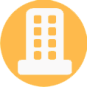 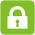 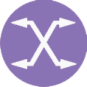 Branch
Fixed line Connection
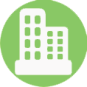 HQ
LTE Connection
LTE Network
PE
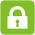 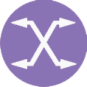 IP/MPLS/ETH
Fixed line Connection
Fixed line Connection
Branch
Connecting Out Of Reach Customer Over LTE
L2 tunnel over IP
[Speaker Notes: The simplest way to use this approach is by connecting a remote branch (which is out of our network reach).
This solution is fast, secure and it includes full SLA visibility]
Setting New Customer Site Using LTE/BB
Value add Services e.g. load balancing
Fallback to improve service availability 
Fully interoperable with on-net EADs (Y.1731, Y.1564, E-LINE, E-LAN,.. )
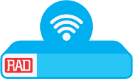 ETX-203AX-T
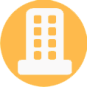 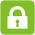 LTE Network
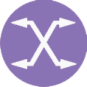 HQ
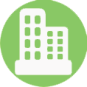 LTE Connection
PE
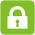 IP/MPLS/ETH
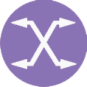 Fixed line Connection
Branch
Service Protection Over LTE
L2 tunnel over IP
[Speaker Notes: The second use case, can be actually a second phase to the previous use-case, where we first connect the remote branch for the needed period to bring the fiber to the building, and then, instead of just connecting the customer to you fiber, you keep the LTE/BB connection as a secondary link, and use it for service protection.

You can use this topology to do load balancing, and off load unimportant services from the expensive business LL]
Introducing ETX-203AX-T
Premium, telco grade ETX-203AX-T EAD
New Capabilities:
Combines CE2.0 services with BB or LTE/4G accessibility
 Secure Tunneling of Ethernet flows over IP networks
L2 over IP/GRE or L2TPv3 
Interoperable with all leading PE vendors
IPsec encryption
Fragmentation
Hardware:
½ 19” metal enclosure with 5x GbE ports (SFP/UTP)
Wide range AC/DC power supply 
SIM card slot (secured front access)
Dual external antenna 
0-50C operation temp (fanless)
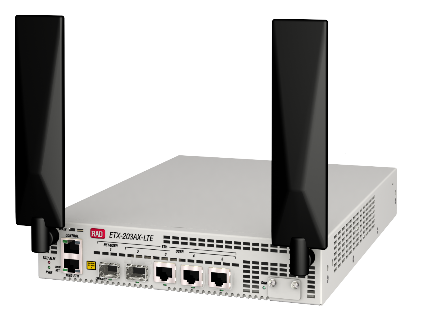 Ordering options:
ETX-203AX-T: Ethernet and Broadband WAN ports
ETX-203AX-T/LTE: Ethernet and LTE WAN ports
NA, EMEA and APAC options
LTE CAT 4 with 3G fallback
LTE specifications
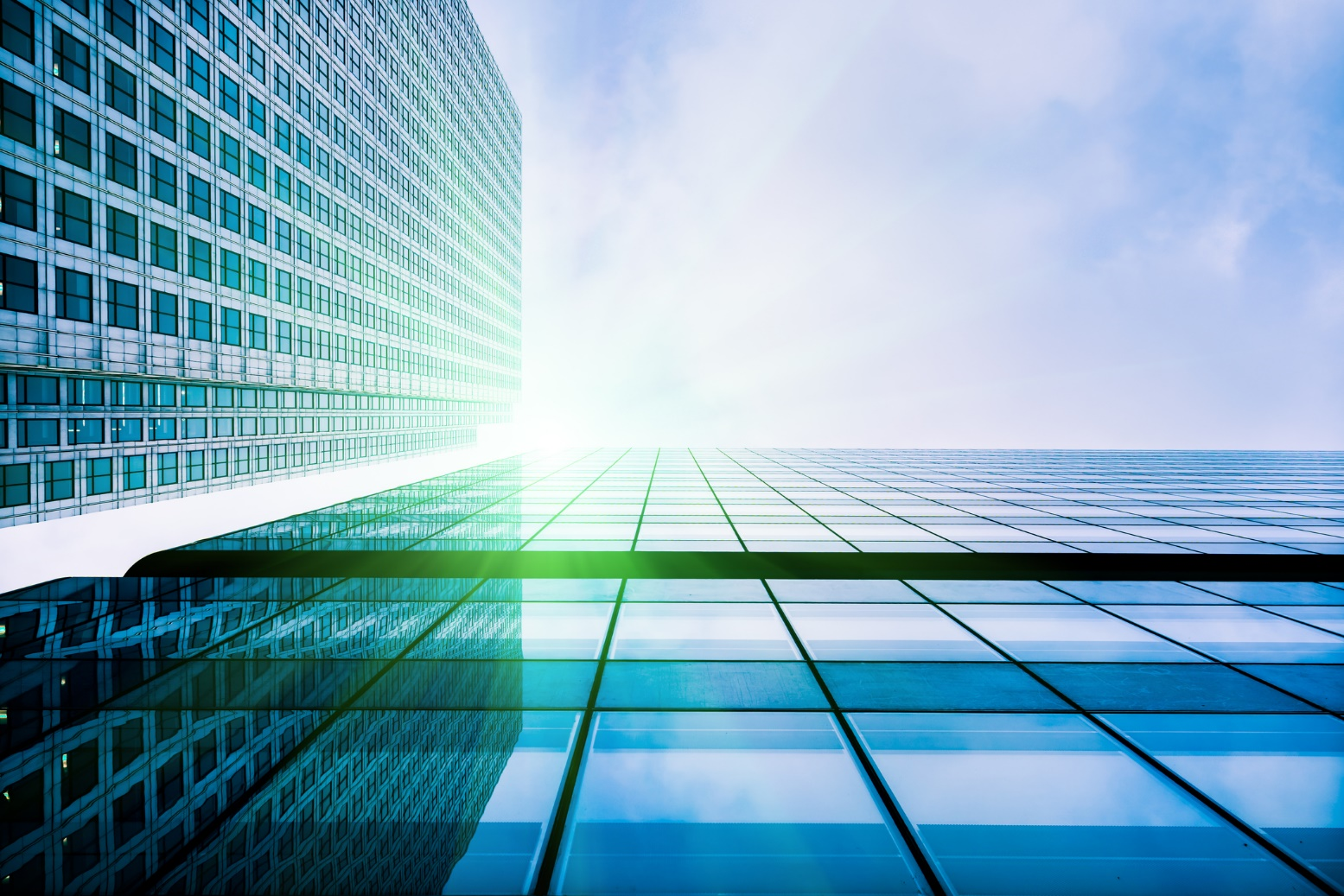 ETX-203AX-T/LTE/2SFP/3UTP/L*
Data Rates
LTE :
LTE FDD: Max 150Mbps (DL)/Max 50Mbps (UL) (Cat 4)
LTE TDD: Max 130Mbps (DL)/Max 35Mbps (UL) (Cat 4)
UMTS:
DC-HSDPA: Max 42Mbps (DL)
HSUPA: Max 5.76Mbps (UL)
WCDMA: Max 384Kbps (DL)/Max 384Kbps (UL)
GSM:
EDGE: Max 296Kbps (DL)/Max 236.8Kbps (UL)
GPRS: Max 107Kbps (DL)/Max 85.6Kbps (UL)
ZTP deployment – How it works
Service Request
ZTP Back-office Preparation at NOC
Assign CPE ID to customer ID
Select CPE profile from service catalog
CPE profile automatically stored in bootstrap server
EAD CPE Shipped to End-user
Physical installation by end-user
Connect CPE to power & networks
Service Activation
EAD CPE Zero Touch Process:
Fully automatic process
Get Device initial IP address from DHCP server
Open L2TPv3 tunnel to the PE router
Download CPE profile/SW
Connects securely to RADview for lifecycle management and monitoring
Back office
Pre-Staging
By RAD or service provider
Install ZTP SW and certificates
Label CPE/carton with CPE ID
Pre-configure PE router IP address
• Faster, simpler rollouts • No on-site technicians • Immediate revenues
Amos (Ami) Sofer
Product Line Manager
ami_so@rad.com